OUTDOOR
Porto Alegre/RS
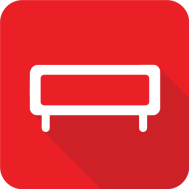 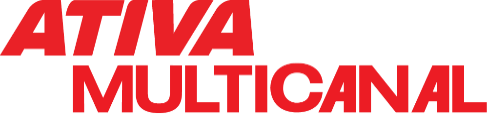 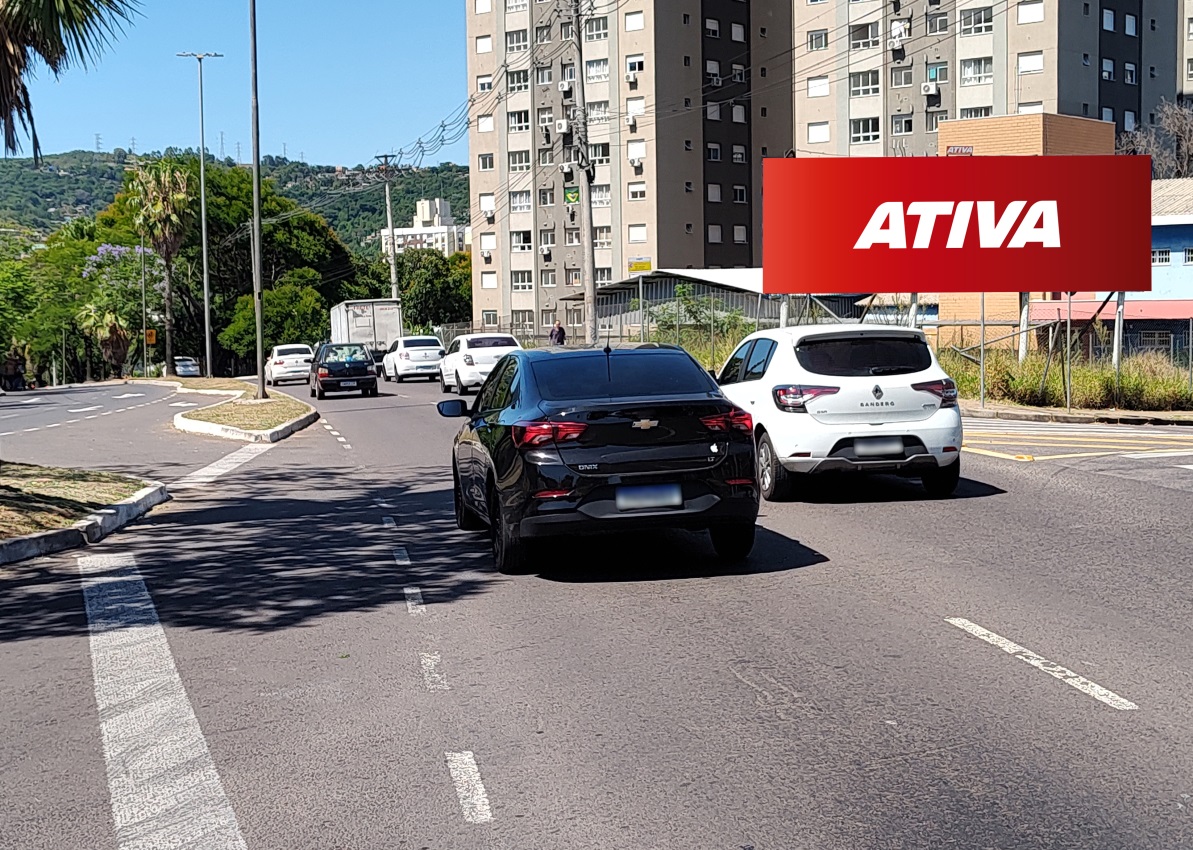 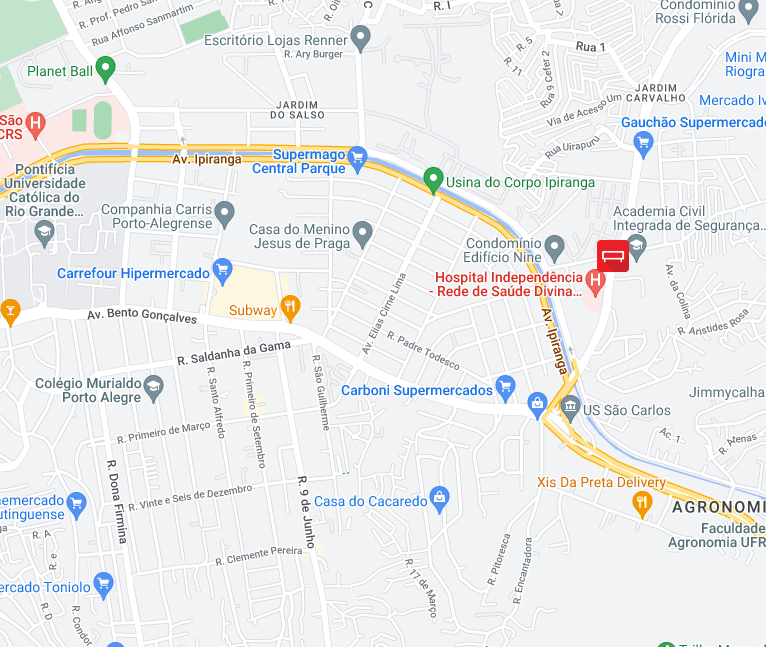 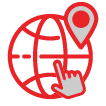 Av. Antônio de Carvalho
Esq. Rua Attílio Bilibio
Bairro: Jardim Carvalho
Formato: 9,00 x 3,00
REFERÊNCIAS
 Hospitais São Lucas da PUCRS e Independência
 Rota para Av. Ipiranga e Av. Bento Gonçalves
 Carrefour Hipermercado
 Rota para Bourbon Shopping Ipiranga
 Faculdade PUCRS
Código do ponto
019025
POTENCIAL DE IMPACTOS MENSAIS: 2.661.776*
*EPTC/16